Universidad de Ciencias Médicas.
Sancti Spiritus


Uso de las ilustraciones como estrategias de enseñanza al impartir una conferencia.


Autores: Dra. Yailyn Gaimetea Rodriguez
Especialista 1er Grado MGI. Profesor Auxiliar. Diplomado en Endoscopia Digestiva Superior. 
Dra. Marisely Casanova Cruz.
Especialista 1er Grado MGI. Profesor Auxiliar.
Sancti Spíritus, 19 de Febrero del 2021.Año 62 de la Revolución.
Tema: ÚLCERA GASTRODUODENAL .
Sumario: Concepto. Etiología. Anatomía patológica. Manifestaciones clínicas. Complementarios. Diferencias radiológicas y endoscópicas entre úlcera benigna y maligna. Diagnóstico. Complicaciones.  Tratamiento.  

Asignatura: Internado Medicina Interna.
Duración: 60 minutos.
F.O.E. Conferencia orientadora.
INTRODUCCIÓN A LA CONFERENCIA
Saludo de los estudiantes.
Comprobación de la asistencia.
Labor educativa.
Retroalimentación de los contenidos del tema anterior.
INTRODUCCIÓN A LA CONFERENCIA
Rememoración.
En la clase anterior se estudió el tema de Gastritis como una de las enfermedades frecuentes en la población en general , donde juega un importante papel en su prevención el médico y la enfermera de la familia.
Preguntas de control.
   1-¿Cuáles es la clasificación endoscópica de la Gastritis?
    2- ¿Cuál es el tratamiento médico  preventivo de la Gastritis Aguda  A ?
DESARROLLO DE LA CONFERENCIA
MOTIVACIÓN
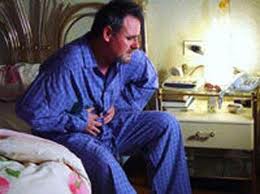 A su consulta acude un paciente de 44 años de edad, con antecedentes de ser fumador. LLEVA VARIOS DÍAS con dolor abdominal que INCLUSO lo despierta en la madrugada, acidez. SE HA AUTOMEDICADO ANTIÁCIDOS PERO NO A RESUELTO  ¿Cuál sería su diagnóstico?
[Speaker Notes: Promover  y mantener la motivación durante la conferencia]
Se enuncian los objetivos de la clase.
Realizar el diagnóstico de la úlcera gastroduodenal basado en los antecedentes del paciente, el cuadro clínico y los exámenes complementarios, en situaciones reales, en función de la formación del médico general.
Establecer la conducta terapéutica integral de los pacientes con úlcera gastroduodenal según formación del médico general.
ÚLCERA GASTRODUODENAL.
Concepto
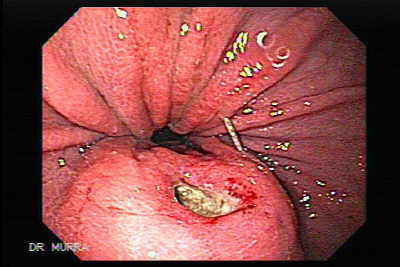 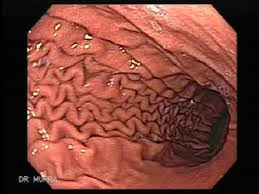 La ulceración de la mucosa del estómago o del duodeno se caracteriza por la aparición de una pérdida de sustancia, que se extiende desde la superficie hasta la muscularis mucosae,
formando un cráter rodeado de un infiltrado inflamatorio.
ETIOLOGÍA
Causas más frecuentes (90%-95%)


Helicobacter Pylori



Consumo de AINEs



 Consumo de alcohol y tabaco
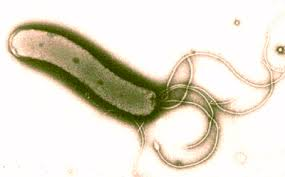 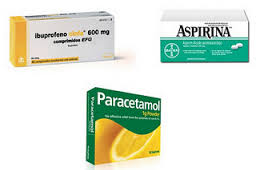 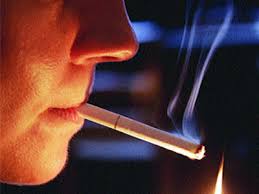 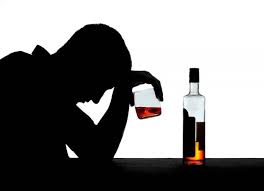 ETIOLOGÍA
Causas menos frecuentes (5 %-10%)
Úlceras por hipersecreción ácida (síndrome de Zollinger-Ellison).









 Úlceras por alteración del flujo vascular (úlcera de estrés).( Pte  
                                                                  graves entre el 75%- 90%)
Úlceras isquémicas
Sarcoidosis.
 Enfermedad de Crohn
 Úlceras causas infecciosas:
1. Citomegalovirus.
2.  Tuberculosis. 
3. Sífilis.
4.  Úlceras parasitarias.  
5.  Úlceras por hongos.
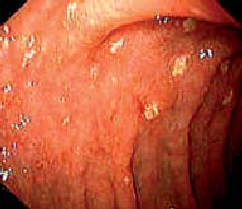 Anatomía Patológica
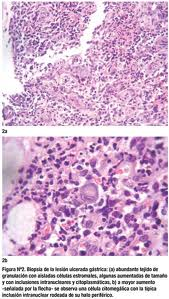 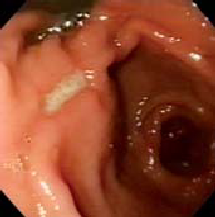 Aspecto macroscópico
        (úlcera gástrica)
Aspecto microscópico
(Infiltrado inflamatorio crónico)
Manifestaciones clínicas
Dolor abdominal.
Trastornos
dispépticos
Acidez, modificación del peso corporal
Complicaciones
Resumen Parcial

Se realizará un resumen parcial de los contenidos ya impartidos. Para ello el profesor se auxiliará de los medios de enseñanza necesarios (pizarra o computadora) y realizará hincapié en las características clínicas de cada proceso.
Preguntas de comprobación
Exprese con sus palabras que se entiende por úlcera  gastroduodenal. 
Cite los factores etiológicos que pueden estar asociados al desarrollo de esta enfermedad.
Exámenes complementarios
I- Análisis de la secreción ácida gástrica.  
       (Quimismo gástrico)

 - Determinaciones séricas de pepsinógeno I y 
    gastrina.
Exámenes complementarios
II- Estudios imagenológicos
- Radiografías con la  técnica de doble contraste .
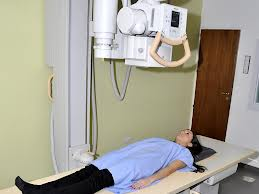 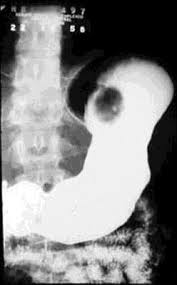 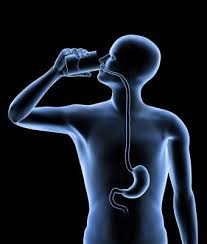 Exámenes complementarios
III- Estudios endoscópicos
- Esofagogastroduodenoscopia
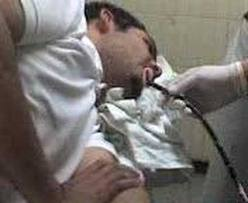 Permite visualizar las características 
endoscópicas  de la úlcera 
gastro - duodenal
Exámenes complementarios
IV- Otros estudios

- Biopsia para el diagnóstico de la infección por Helicobacter bien con test de la ureasa, con histología, con cultivo o con una combinación de métodos. 
-Prueba del aliento (urea C13)
Características radiológicas  de Úlcera Benigna y Úlcera Maligna
ÚLCERA 
BENIGNA
ÚLCERA 
MALIGNA
Cuerpo gástrico curvatura mayor 
 Mayor de 1cm 
los bordes son irregulares
Los pliegues no convergen  (se observan signos como el menisco de Carman
. Antro , Incisura Angularis. 
Puede alcanzar 
1 cm
los bordes son regulares
Los pliegues  convergen
Ubicación topográfica
Tamaño
 Bordes
 Pliegues
Características endoscópicas de la 
Úlcera Benigna
-Forma Regular
-Contornos Nítidos
-Fondo No  necrótico
-Pliegues Confluentes
-Consistencia Conservada
-Peristalsis Presente 
-Mucosa vecina Conservada
-Gastritis atrófica Infrecuente
-Hemorragia Por el fondo
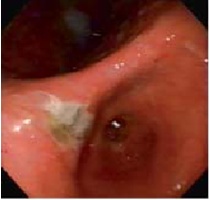 Características endoscópicas de la
Úlcera Maligna
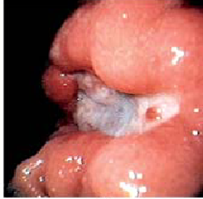 Forma Irregular
Contornos Mal delimitados
Fondo  Necrótico, sucio
Pliegues No  confluentes
Consistencia Friable, se desprende en forma de esfacelo
Peristalsis Ausente, rígida
Mucosa vecina Alteración del patrón mucoso, rigidez
Gastritis atrófica  Frecuente
Hemorragia Por los bordes
Diagnóstico
HISTORIA CLÍNICA
Anamnesis.
(Antecedentes de consumo de alcohol, tabaco, AINEs)
- Cuadro clínico
  Examen físico
Exámenes
   complementarios
Permitir integrar en un todo, información que de otra forma quedaría fragmentada.
Complicaciones
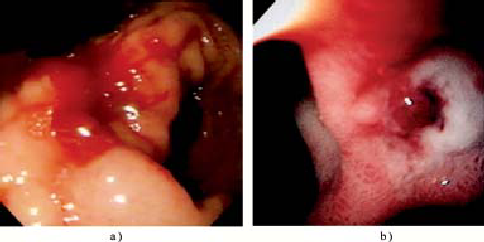 hemorragia 
(más frecuente)




 la perforación 
 penetración a órganos vecinos
 la estenosis pilórica
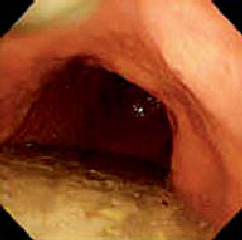 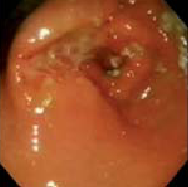 Tratamiento
médico
INDIVIDUALIZADO
-No Farmacológico
Farmacológico
Tratamiento
Médico 
No farmacológico
Medidas generales











Dietético
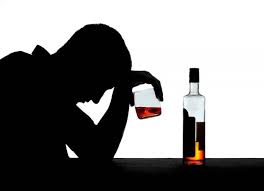 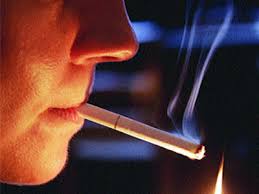 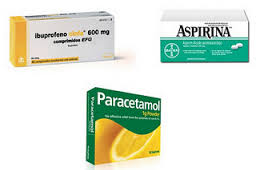 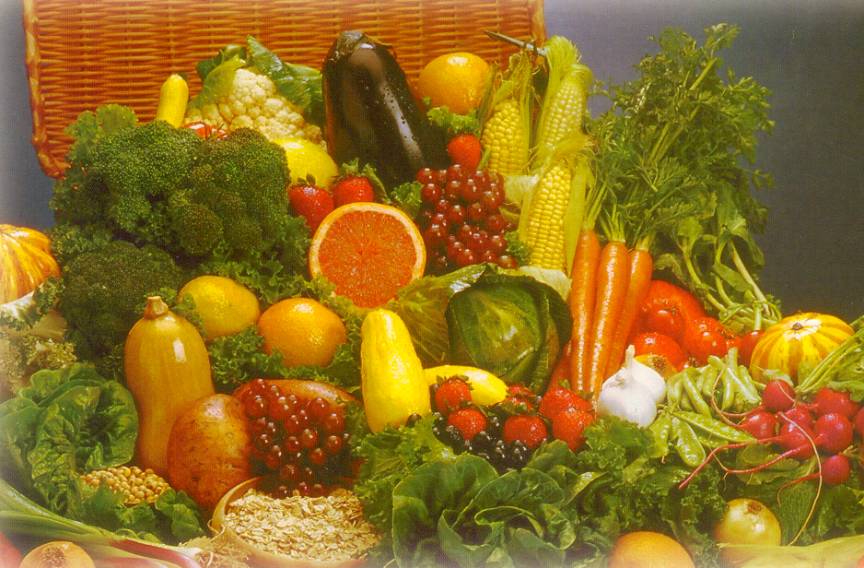 Tratamiento
Médico 
Farmacológico
Triple terapia  -IBP
                        - Metronidazol (250mg)  500 mg c/ 12 hr
                        - Amoxicillina (500mg) 500 mg c/12 hr

Si pte alérgico a las penicilinas  utilizar – Cefalexina  
                                                            - Claritromicina.
                                                            - Tetraciclina

-Terapia cuádruple : = a la anterior  y se incorpora Subcitrato de bismuto 120  mg / 6 horas

Bloqueadores H2: ranitidina, famotidina, roxatidina y la nizatidina
Alcalinos:

- Agentes de acción local. “Protectores de la mucosa”: el sucralfato, el subcitrato de bismuto coloidal y el acexamato de cinc.
TRATAMIENTO DE LAS COMPLICACIONES CORRESPONDE ATENCIÓN SECUNDARIA
Se orienta el trabajo independiente
A la consulta acude paciente de 35 años de edad, con antecedentes de ser fumador desde hace años. Ahora acude porque presenta ácidez, dolor en epigastrio, y  una pérdida de peso sin precisar . Se le realiza entre otros exámenes una esofagogastroduodenoscopia la cual informa una úlcera duodenal.
De la siguiente situación problémica  responda:
    ¿Explique cuál es el mecanismo patogénico mediante el cual se produce la úlcera duodenal? 
    ¿Ejemplifique qué actividades de educación para la salud usted realizaría en su consultorio para prevenir esta enfermedad ?
Bibliografía recomendada / fecha de revisión
Farreras-Rozman. Medicina Interna. 17ma ed. Barcelona:
    Elsevier; 2012.
 Robbins. Pathology Basic. 8va ed. Barcelona: Elsevier;
    2007.
 Álvarez Sintes R. Medicina General Integral. 2da ed. La
    Habana: Editorial Ciencias Médicas; 2008.

 Fecha de revisión: 28 de Febrero / 2021.
Conclusiones de la clase

Generalizaciones

La úlcera gastroduodenal tiene entre sus principales causas la infección por Helicobacter Pylori y el consumo de AINEs, tabaco y alcohol.

El diagnóstico de la úlcera gastroduodenal se establece mediante la confección de una historia clínica adecuada. 

El tratamiento médico de esta enfermedad es individualizado partiendo de la posible etiología, siendo su prevención el aspecto más importante.
Preguntas de comprobación
Exprese como se realiza el diagnóstico de la úlcera gastroduodenal.
¿Cuál es el tratamiento médico de la úlcera gástrica por infección por Helicobacter Pylori?
Literatura recomendada
Literatura Básica
  - Roca Goderich R. Temas de Medicina Interna.  4ta ed.  
    La Habana: Editorial Ciencias Médicas; 2002.

Literatura Complementaria
- Álvarez Sintes R. Medicina General Integral. 2da ed. La Habana: Editorial Ciencias Médicas; 2008.
- Llanio Navarro R, Perdomo González G. Propedéutica
   Clínica y Semiología Médica. La Habana: Editorial Ciencias Médicas; 2003.
Literatura recomendada
Literatura de consulta

-Vicente Peña E, Rodríguez Porto AL, Sánchez Zulueta E, Quintana López L, Riverón González JM, Ledo Grogués D,et al. Diagnóstico y Tratamiento en Medicina Interna. La Habana: Editorial Ciencias Médicas; 2012.
-Farreras-Rozman. Medicina Interna. 17ma ed. Barcelona: Elsevier; 2012.
-Robbins. Pathology Basic. 8va ed. Barcelona: Elsevier; 2007.
-Harrisons. Principles of  Internal Medicine. 17ma ed. Mc Graw-    Hill; 2008.
Motivación
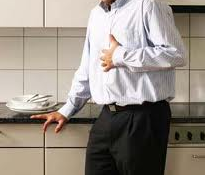 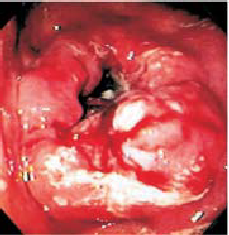 Paciente de 69 años de edad, 
Fumador . Desde hace 3  meses comenzó con anemia y Síndrome general completo.
Esofagogastroduodenoscopia
(Formación mamelonante, con áreas ulceradas),
¿Cuál sería su diagnóstico?
MUCHAS  GRACIAS